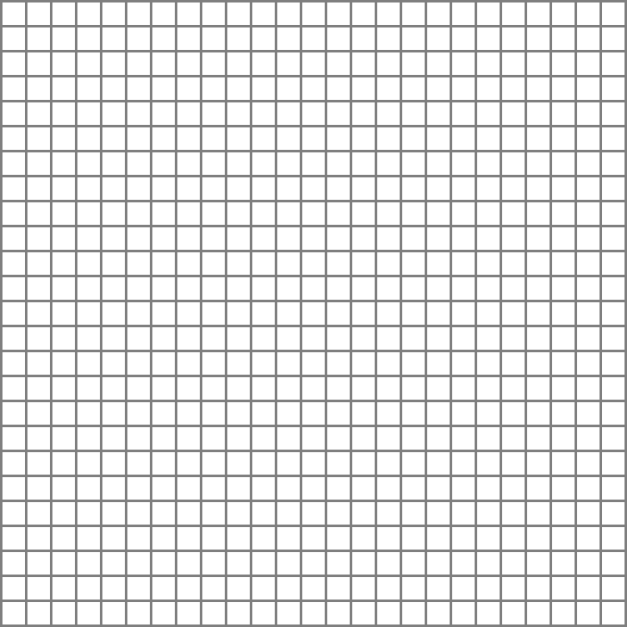 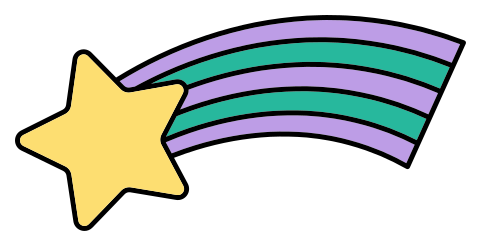 CHÀO MỪNG 
CÁC EM ĐẾN VỚI TIẾT HỌC
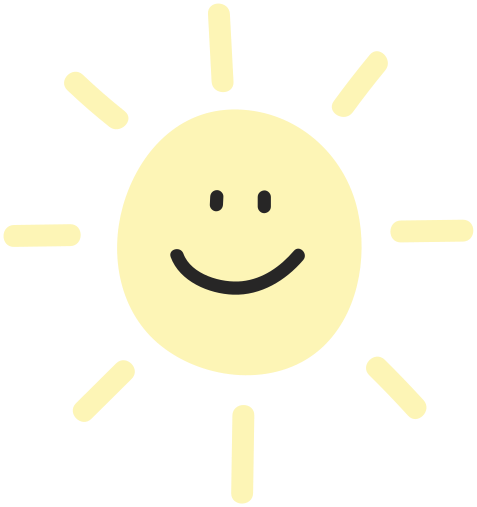 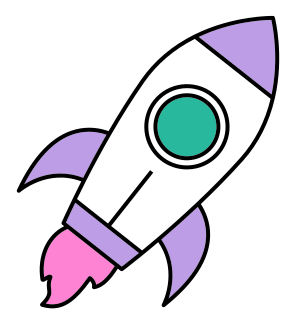 Giáo viên:
?
?
?
?
?
?
T
Ả
N
C
Ư
Đ
Ơ
N
S
A
I
C
H
?
?
?
?
?
?
B
Ì
N
H
D
Â
N
Ợ
?
?
?
?
?
?
?
?
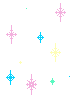 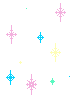 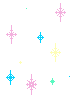 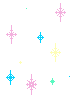 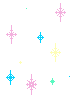 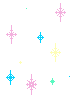 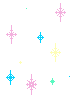 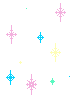 D
C
Ả
I
C
H
Í
N
H
?
C
U
N
G
C
Ú
C
Ầ
?
U
?
?
?
?
?
?
?
?
?
?
?
?
?
?
?
?
G
I
A
L
Â
M
?
?
?
?
?
?
?
Khởi động
Từ khóa
TRÒ CHƠI Ô CHỮ
1
2
3
4
5
6
Làng thuộc huyện Từ Sơn, tỉnh Bắc Ninh, có tên chữ là 
Phù Lưu…còn đựợc gọi là làng gì? Hãy tìm ô chữ hàng
 dọc có tên gọi trên?
4. Phong trào dạy chữ quốc ngữ, thanh toán nạn mù chữ 
sau cách mạng?
5. Huyện ở phía nam tỉnh Bắc Ninh nay thuộc Hà Nội?
6.Dáng đi cắm cúi, nhanh ,vội?
1.Tạm rời nơi cư trú đến vùng khác…?
2. Sửa lại, nói cho đúng sự thật?
3. Không giữ đúng như lời, thiếu trung thực, 
thay lòng đổi dạ?
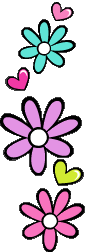 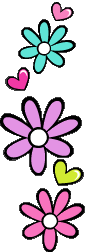 KHỞI ĐỘNG
Câu hỏi: 
Hãy liệt kê các tác giả, tác phẩm thơ hiện đại mà em vừa học trong chương trình Ngữ văn 9, tập I? 
Cho biết chủ đề lớn bao trùm các bài thơ đó là gì?
 Chủ đề của các bài thơ: Tình đồng chí, đồng đội, tình cảm gia đình và tình yêu quê hương, đất nước.
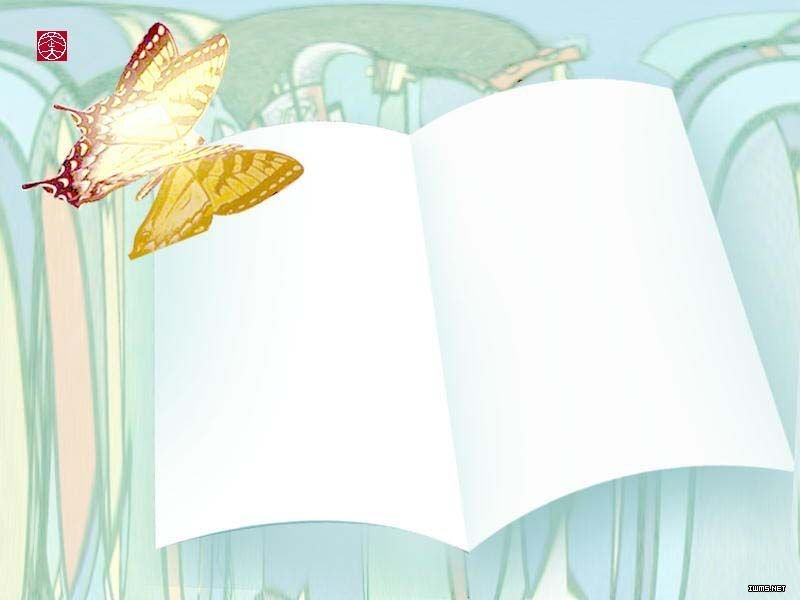 Tiết
LÀNG
___Kim Lân__
I. TÌM HIỂU CHUNG
1. Tác giả
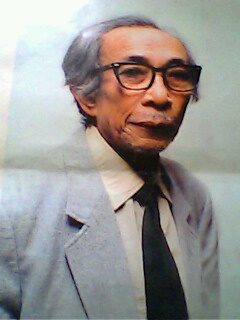 Tên thật: Nguyễn Văn Tài (1920 – 2007)
Quê: Từ Sơn – Bắc Ninh
Là cây bút chuyên viết truyện ngắn. Kim Lân am hiểu sâu sắc và gắn bó với nông thôn, nông dân.
 Các sáng tác thường viết về sinh hoạt nông thôn và cảnh ngộ của người nông dân.
Dựa vào phần chuẩn bị ở nhà, hãy giới thiệu về tác giả Kim Lân và văn bản Làng?
Là nhà văn có duyên với Điện ảnh
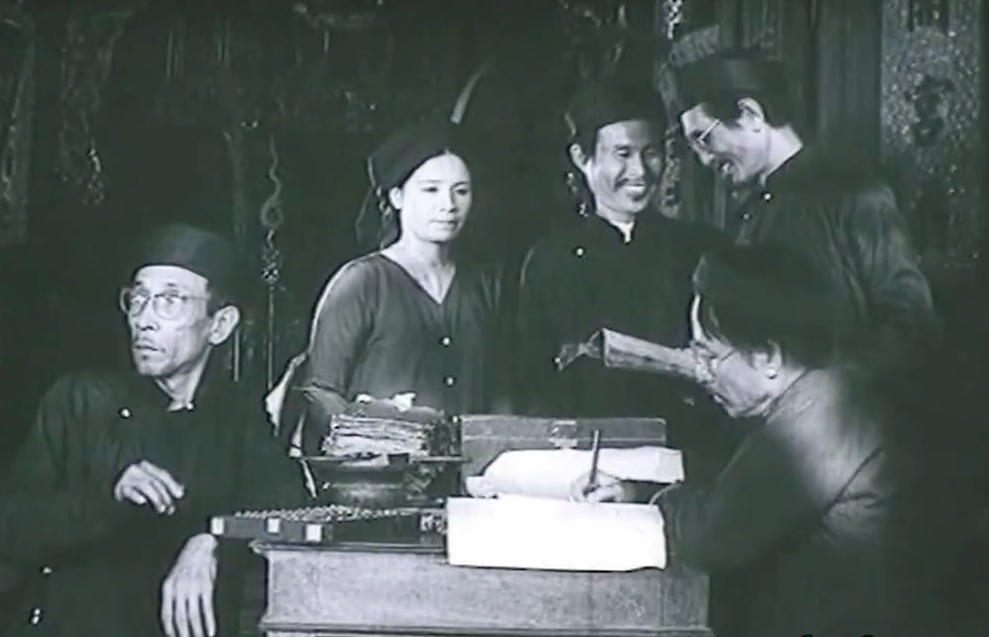 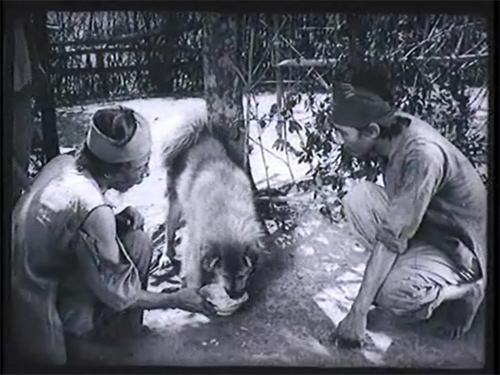 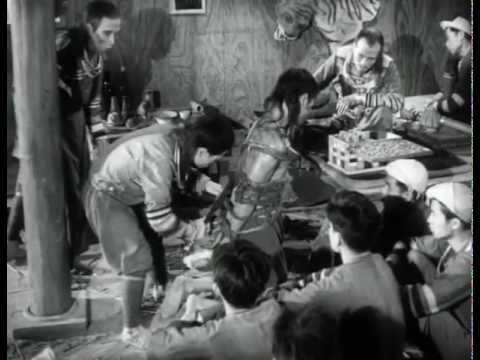 Kim Lân trong phim 
“Vợ chồng A Phủ ”
Kim Lân trong phim :
“Chị Dậu ”
Kim Lân trong phim :
“Làng Vũ Đại ngày ấy”
Một số tác phẩm tiêu biểu :
Vợ nhặt: truyện ngắn – 1945 ( nạn đói)
Làng - Truyện ngắn -1948
Nên vợ nên chồng: truyện ngắn- 1955 
Con chó xấu xí: truyện ngắn- 1962 ….
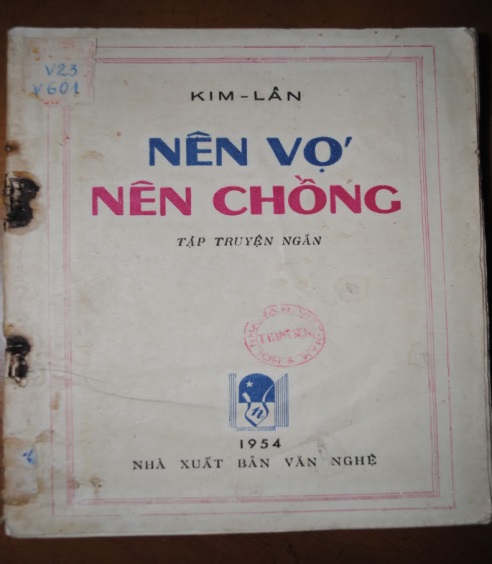 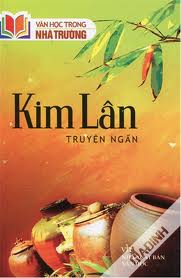 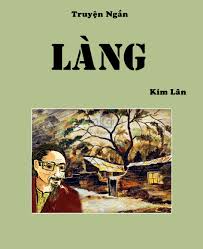 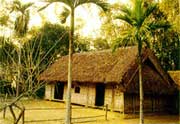 I. TÌM HIỂU CHUNG
2. Tác phẩm
Hoàn cảnh sáng tác: 
Năm sáng tác: 1948,  trong thời kì đầu của cuộc kháng chiến chống Pháp. Thời kì này người dân nghe theo chính sách của chính phủ: kêu gọi nhân dân ở các đô thị đi tản cư ra các vùng tự do; những người dân ở vùng địch tạm chiếm thì đi lên vùng chiến khu để chúng ta cùng kháng chiến lâu dài trên phạm vi cả nước.
Đăng lần đầu trên tạp chí Văn nghệ năm 1948.
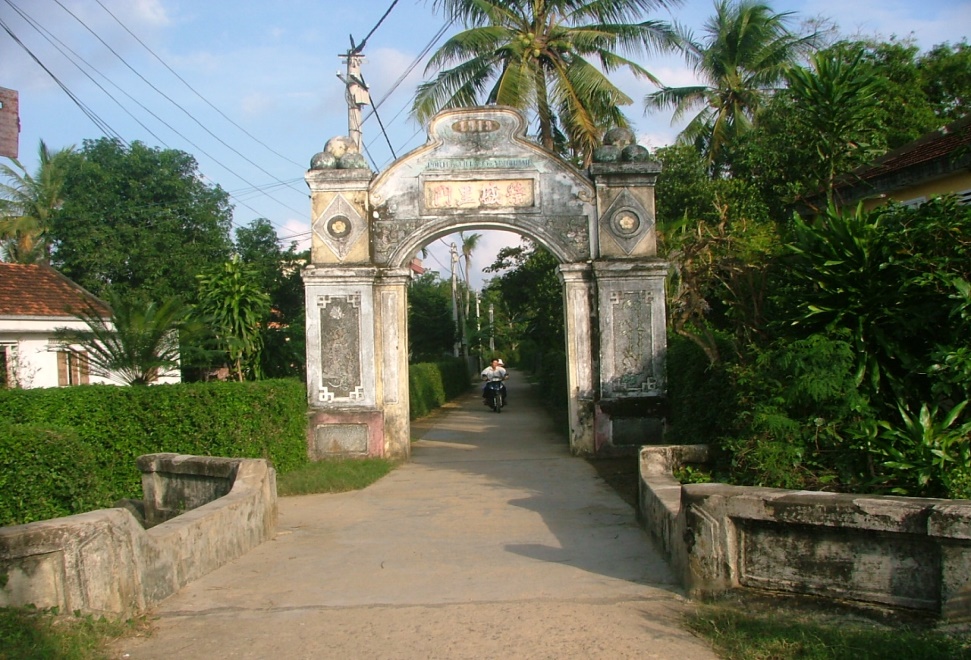 2. Tác phẩm
Tóm tắt
Ông Hai là một người nông dân rất yêu làng và tự hào về làng Chợ Dầu của mình nhưng vì chiến tranh và hoàn cảnh gia đình nên ông phải rời làng đi tản cư. Sống trong hoàn cảnh bó buộc ở nơi tản cư, ông Hai luôn bứt rứt nhớ về cái làng Chợ Dầu.
Một hôm, ông Hai nghe tin làng Dầu làm Việt gian theo giặc, ông rất khổ tâm và xấu hổ. Về nhà ông nằm vật ra giường nhìn lũ con, nước mắt cứ trào ra. Lòng ông đau xót và nhục nhã khôn cùng. Ông không dám đi đâu, chỉ ru rú ở nhà. Nghe bất cứ ai nói chuyện gì, ông cũng nơm nớp lo sợ, sợ rằng người ta nói chuyện ấy… Ông cảm thấy nhục nhã xấu hổ, chỉ biết tâm sự với đứa con về nỗi oan ức của mình. Nhưng rồi ông lại xác định “Làng thì yêu thật, nhưng làng theo Tây mất rồi thì phải thù”.
Khi chủ tịch xã lên cải chính làng Dầu không theo Tây, ông sung sướng đi khoe với tất cả mọi người, khoe cả tin làng ông bị Tây đốt nhẵn.  Và ông lại tiếp tục sang nhà bác Thứ để khoe về cái làng của mình.22
I. TÌM HIỂU CHUNG
2. Tác phẩm
I. TÌM HIỂU CHUNG
Điểm trần thuật trong văn bản từ nhân vật nào? Theo em, tác dụng của điểm nhìn đó?
2. Tác phẩm
Điểm nhìn trần thuật: nhân vật ông Hai
Tác dụng  :
Tạo sự chân thật, gần gũi, đi vào lòng người
Dễ đi sâu vào miêu tả tâm lí nhân vật trong những tình huống huống khác nhau.
Đặc biệt làm nổi bật tâm trạng, tính cách nhân vật qua đối thoại, độc thoại nội tâm, qua các cử chỉ.
2. Tác phẩm
Còn lại: Tâm trạng của ông Hai khi tin làng mình theo giặc được cải chính.
Tiếp đến… “đôi phần”: 
Tâm trạng của ông Hai khi nghe tin làng mình theo giặc.
Từ đầu…đến… “vui quá!”: 
Ông Hai trước khi nghe tin làng Chợ Dầu theo giặc.
Tình huống truyện
THẢO LUẬN CẶP ĐÔI:

? Có ý kiến cho rằng để biểu hiện sâu sắc tình cảm ấy của ông Hai nhà văn đã đặt nhân vật vào tình huống điển hình. Em đồng ý không? Hãy lí giải.
II. Đọc hiểu văn bản
1. Cuộc sống của gia đình Ông Hai ở nơi tản cư:
THẢO LUẬN NHÓM
1. Cuộc sống của gia đình Ông Hai ở nơi tản cư:
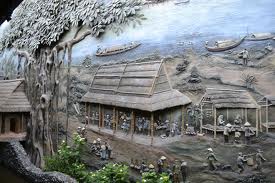 - Cuộc sống nơi tản cư:
Xa quê
Vợ và con gái chạy chợ
Ông  sống lao động vất vả: vỡ đất, trồng trọt để tạo ra cái ăn.
 Miêu tả thực: Cuộc sống tạm bợ nhưng có nề nếp.
2. Diễn biến tâm trạng ông Hai
Trước khi nghe tin làng chợ Dầu theo giặc:
Ông Hai yêu tha thiết làng chợ Dầu: ông khoe về làng chợ Dầu kháng chiến có phòng thông tin tuyên truyền, nhớ những ngày cùng anh em đào đường đắp ụ, xẻ hào; ông sang nhà bác Thứ để kể về làng…
Khi xa làng, ông nhớ làng da diết, nỗi nhớ làm ông thay đổi tâm tính: lúc nào ông cũng bực bội, ít nói, ít cười, cái mặt lúc nào cũng lầm lầm, hơi một tí là gắt…
Khi được nói chuyện về làng, ông vui náo nức lạ thường: hai mắt ông sáng lên, cái mặt biến chuyển lạ thường
Ông quan tâm đến tình hình chính trị, vui mừng khi nghe tin thắng trận của quân ta:
Một em bé trong ban tuyên truyền xung phong bơi ra hồ Hoàn Kiếm cắm quốc kì trên tháp rùa.
Anh trung đội trưởng sau khi giết được bảy tên giặc đã tự sát bằng quả lựu đạn cuối cùng.
 Nỗi nhớ đi liền với niềm tự hào của ông Hai về làng chợ Dầu cách mạng, niềm vui của ông là niềm vui mộc mạc, bình dị của một tấm lòng yêu nước chân thành.
b. Diễn biến tâm trạng của ông Hai khi nghe tin dữ
2. Diễn biến tâm trạng ông Hai
PHIẾU HỌC TẬP: 
Thời gian: 5 phút
Nhiệm vụ: Hãy đọc thông tin trong SGK và hoàn thành phiếu học tập sau
2. Diễn biến tâm trạng ông Hai
- Cổ lão nghẹn ắng hẳn lại, da mặt tê rân rân lặng đi, tưởng như không thở được. Một lúc lâu ông mới rặn è è, nuốt một cái gì vướng ở cổ,  giọng lạc đi...

- Hành động: “ quay phắt lại, lắp bắp hỏi ”. Hỏi lại nghi ngờ: “ Liệu có thật không hở bác?

- Lảng sang chuyện khác,ra về. Cúi gằm mặt mà đi
Bàng hoàng, sững sờ khi nghe tin
Cố trấn tĩnh, gặng hỏi như để xác minh lại thông tin một lần nữa.
Nỗi xấu hổ xâm chiếm, ám ảnh
2. Diễn biến tâm trạng ông Hai
Nằm vật ra giường, nhìn lũ con chơi sậm chơi sụi với nhau, thấy tủi thân, nước mắt giàn ra “trẻ con làng Việt gian đấy ư? Chúng nó cũng bị người ta rẻ rúng hắt hủi đấy ư?”; rít lên chửi bọn phản bội
Nỗi đau đớn, nhục nhã, tủi hờn
Không dám đi đâu, không dám tiếp xúc với ai, quanh quẩn nghe ngóng binh tình bên ngoài: chột dạ khi thấy một đám đông; nghe tiếng Tây, Việt gian là lủi ra một góc nhà, nín thít
Nỗi ám ảnh nặng nề đã biến thành sự sợ hãi thường trực trong lòng
2. Diễn biến tâm trạng ông Hai
Không biết đi đâu
 hay là quay về làng?
 dứt khoát lựa chọn: Làng thì yêu thật nhưng làng theo Tây mất rồi thì phải thù.
Đấu tranh nội tâm trong một tình thế bế tắc, tuyệt vọng.
Tình yêu nước đã rộng lớn hơn bao trùm lên tình cảm với làng quê.
Tình yêu sâu nặng dành cho làng quê
 tấm lòng thủy chung, gắn bó với kháng chiến, với CM, với Bác Hồ
 lời thề bền vững, thiêng liêng.
Con là con ai?
 Nhà con ở đâu?
 Con ủng hộ ai?
Khi trò chuyện cùng con
2. Diễn biến tâm trạng ông Hai
c. Khi tin làng theo giặc được cải chính
Tìm những chi tiết thể hiện tâm trạng của ông Hai khi nghe tin làng được cải chính? Rút ra nhận xét
Gương mặt: tươi vui rạng rỡ; miệng bỏm bẻm nhai trầu,; cặp mắt hung hung đỏ, hấp háy
Sung sướng hả hê
 Tình yêu đất nước đặt lên trên lợi ích của gia đình và bản thân
Thái độ, hành động:
Chia quà cho con
Lật đật đi báo cho mọi người biết
Kể chuyện một cách tỉ mỉ, say sưa
Lời nói: Ông “ bô bô” đi khoe với mọi người Tây đốt làng mình, đốt nhà mình “ đốt nhẵn”
2. Diễn biến tâm trạng ông Hai
c. Khi tin làng theo giặc được cải chính
Từ một người nông dân chất phác, yêu làng quê tha thiết, chân thành, ông Hai trở thành một người công dân nặng lòng với kháng chiến: Tình yêu làng, yêu nước đã hòa  làm một trong ý nghĩ, tình cảm, việc làm của ông Hai. Tình cảm ấy đã thống nhất, đã hòa quyện như tình yêu nước được đặt lên cao hơn, rộng lớn lên tình làng. Đây là nét đẹp truyền thống mang tính chất thời đại.
- Nhà văn Kim Lân đã rất sắc sảo trong việc nắm bắt và miêu tả diễn biến tâm lí của nhân vật.
=> Ông Hai là hình ảnh tiêu biểu của người nông dân trong thời kì kháng chiến chống Pháp.
3.  Những người nông dân khác:
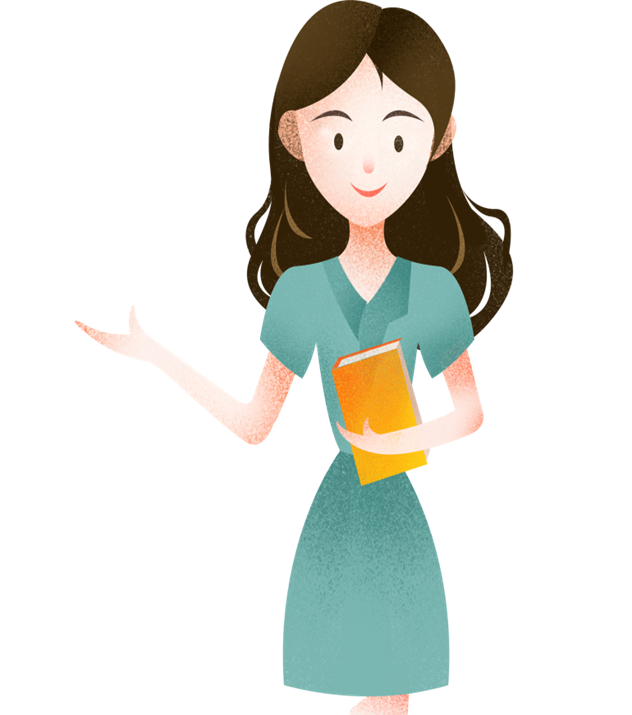 Bên cạnh nhân vật ông Hai, trong truyện còn có những nhân vật nào?
3.  Những người nông dân khác
 Họ là những người nông dân đều có một lòng yêu nước và căn thù giặc
III. TỔNG KẾT
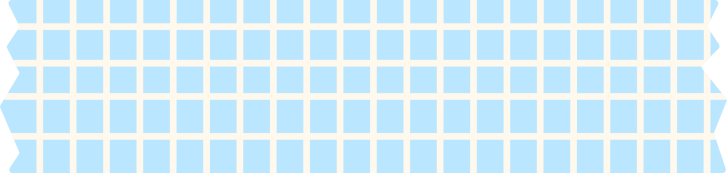 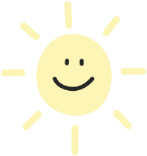 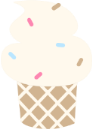 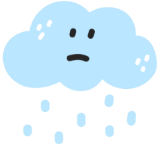 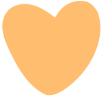 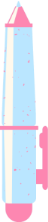 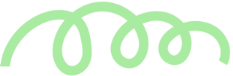 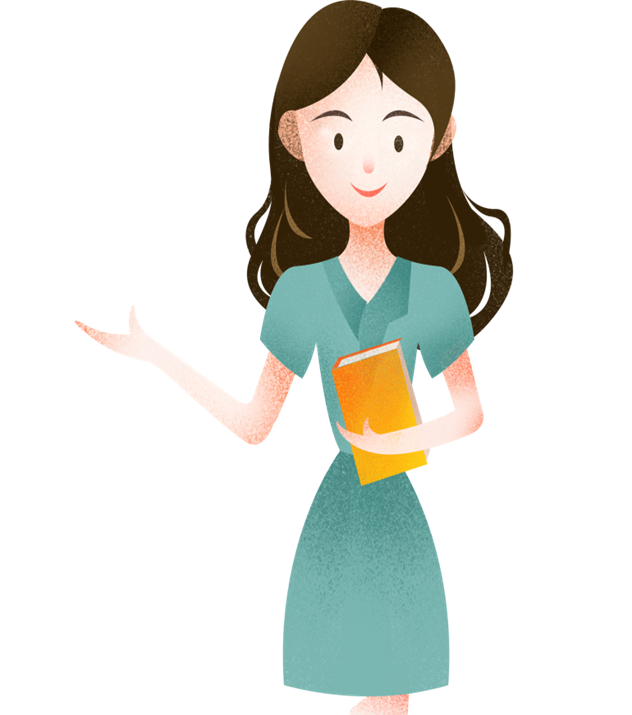 LUYỆN TẬP
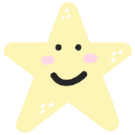 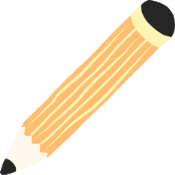 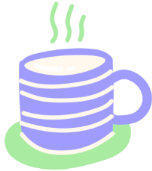 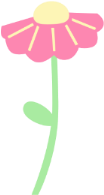 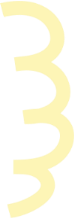 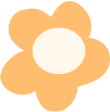 LUYỆN TẬP
Em hãy cho biết trong đoạn văn sau tác giả đã dùng hình thức gì để miêu tả tâm  trạng nhân vật ông Hai“: Cổ ông lão nghẹn ắng hẳn lại, da mặt tê rân rân. Ông lão lặng đi, tưởng như đến không thở được. Một lúc lâu mới rặng è è, nuốt một cái gì vướng ở cổ...“
 Tả tâm trạng qua những đặc điểm về ngoại hình.
HƯỚNG DẪN VỀ NHÀ
1. Nội dung học tập:
- Diễn biến tâm trạng ông Hai.
- Đặc sắc nghệ thuật của truyện.
Xây dựng tình huống.
Miêu tả tâm lí .
- Ý nghĩa của truyện.
2. Soạn bài: Lặng lẽ Sapa
3. Hoàn thành bài tập: File riêng